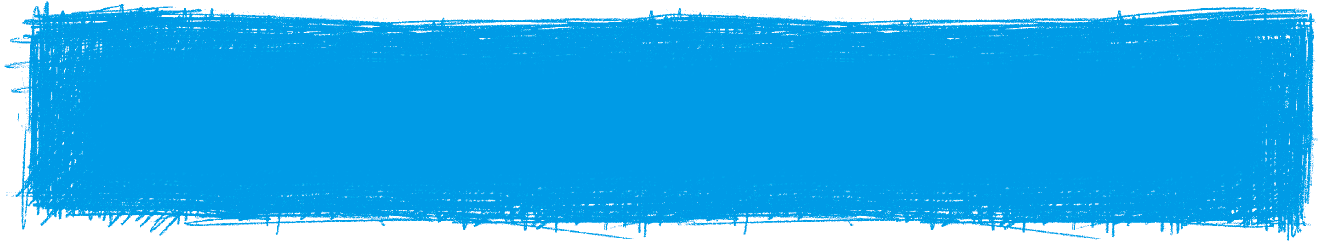 Přechody ze střední hry do koncovek
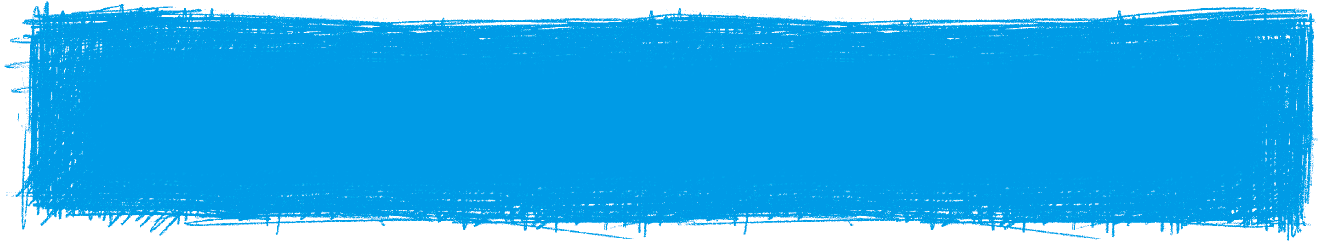 www.sachypozlovice.cz ŠO TJ Sokol Pozlovice
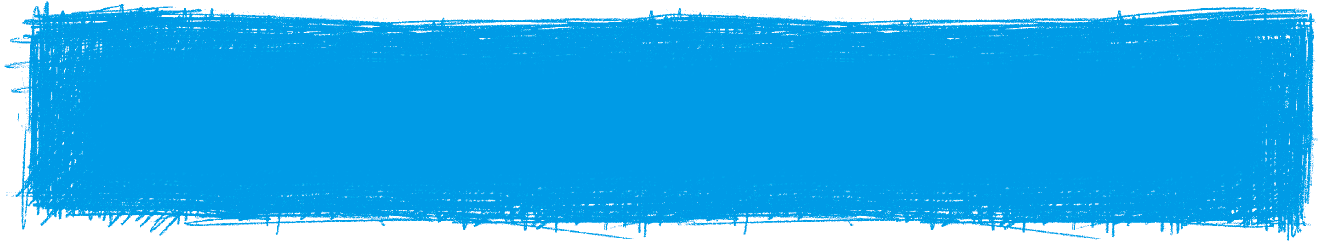 Středa 14. 9. 2016      17:30 hod.
Pozlovice v pohybu
2016
Přednáška a simultánka českého reprezentanta 
     IM Cyrila Ponížila
                    Salonek městyse Pozlovice
          
                                                 Přihlášky na tel. 602 260 353  nebo  roman.hlavicka@email.cz
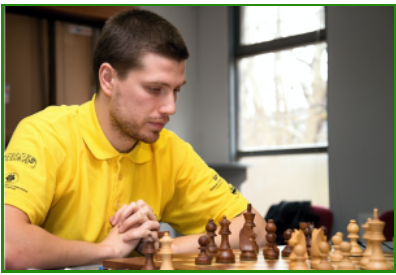